NATURAL POLYMERS 4Lignin, Humic acids etc.
Dr. Ladislav Pospíšil
29716@mail.muni.cz
January 2018/4_2
NATURAL POLYMERS MU SCI 4_2 2018
1
Time schedule
January 2018/4_2
NATURAL POLYMERS MU SCI 4_2 2018
2
Tree – Approximate Composition
The only approx. 55 % w/w of the Tree BIOMASS is so converted to the Sawtimber or the Wood pulp!
January 2018/4_2
NATURAL POLYMERS MU SCI 4_2 2018
3
January 2018/4_2
NATURAL POLYMERS MU SCI 4_2 2018
4
WOOD – Approximate Composition
The chemical composition of wood varies from species to species, but is approximately 50% carbon, 42% oxygen, 6% hydrogen, 1% nitrogen, and 1% other elements (mainly calcium, potassium, sodium, magnesium, iron, and manganese) by weight.[21] Wood also contains sulfur, chlorine, silicon, phosphorus, and other elements in small quantity.
Aside from water, wood has three main components. Cellulose, a crystalline polymer derived from glucose, constitutes about 41–43%. Next in abundance is hemicellulose, which is around 20% in deciduous trees but near 30% in conifers. It is mainly five-carbon sugars that are linked in an irregular manner, in contrast to the cellulose. Lignin is the third component at around 27% in coniferous wood vs. 23% in deciduous trees. Lignin confers the hydrophobic properties reflecting the fact that it is based on aromatic rings. These three components are interwoven, and direct covalent linkages exist between the lignin and the hemicellulose. A major focus of the paper industry is the separation of the lignin from the cellulose, from which paper is made.
In chemical terms, the difference between hardwood and softwood is reflected in the composition of the constituent lignin. Hardwood lignin is primarily derived from sinapyl alcohol and coniferyl alcohol. Softwood lignin is mainly derived from coniferyl alcohol.[22]
Extractives
Aside from the lignocellulose, wood consists of a variety of low molecular weight organic compounds, called extractives. The wood extractives are fatty acids, resin acids, waxes and terpenes.[23] For example, rosin is exuded by conifers as protection from insects. The extraction of these organic materials from wood provides tall oil, turpentine, and rosin.
January 2018/4_2
NATURAL POLYMERS MU SCI 4_2 2018
5
WOOD –EXAMPLE OF STRUCTUREtransversal sectional view
Anatomic Structure of the Coniferous species
J – Tracheides of the Spring Wood, L - Tracheides of the Summer Wood, S – Pitchy tubule
January 2018/4_2
NATURAL POLYMERS MU SCI 4_2 2018
6
Ammonia
Formaldehyde
Methane
Hydrocarbones
HYDROGEN
Methanol
Synthese gas
Wood gas
Charcoal
Gas
Wheel grease
Fuels & Chemicals
Wood oil
Gasification
Carbonizing
Liquidizing
WOOD
BIOMASS
Glucose
Hydrolysis
Molasses
Thermal energy
Incineration
Decomposition
2-furalaldehyde
Sulfate
Sulfite
Natron
PROCESS
Pulping
Lignin
Paper
Cellulose fibres
Cellulose
Derivatives
Saccharides
Mechanical wood pulp Paper
Xylose
Pulp
WOOD AS THE CHEMICAL RAW MATERIAL
Hemicelluloses
Lignin
Thermal energy
The other routes of exploitation
Waste liquor
January 2018/4_2
NATURAL POLYMERS MU SCI 4_2 2018
7
WOOD GAS as CHEMICAL RAW MATERIAL & FUEL  from RENEWABLE SOURCES
What is possible to be used for production of the
Wood gas?

Which are the Advantages versus Disadvantages of the Wood gas?

Wood gas in the HISTORY?
January 2018/4_2
NATURAL POLYMERS MU SCI 4_2 2018
8
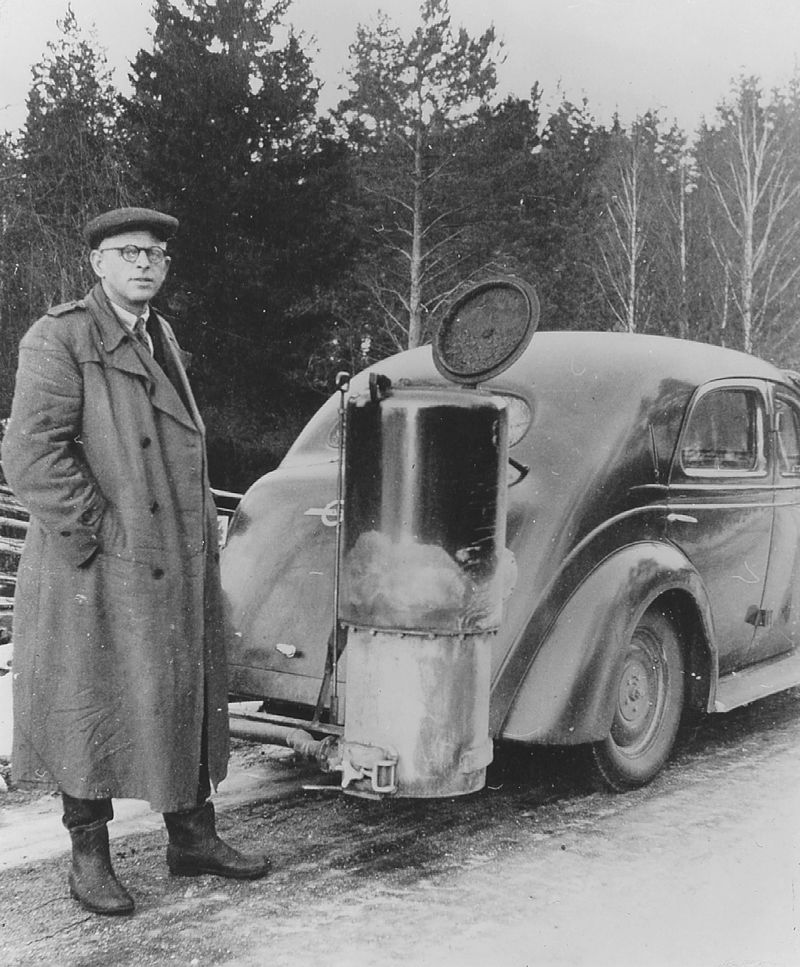 January 2018/4_2
NATURAL POLYMERS MU SCI 4_2 2018
9
Manufacture of CELLULOSE
NATRON
SULFITE
SULFATE
WE GO THROUGT IT IN DETAIL LATER
January 2018/4_2
NATURAL POLYMERS MU SCI 4_2 2018
10
Polyphenolic compounds
Polyphenols are a Group of Chemical Compounds contained in Plants. They are characterized by Presence more then one  Phenolic unit or building block in a  Molecule. 
Polyphenols are divided in general:
Hydrolysable tannins (esters of gallic acid  and glucose or the other sachcarides)
Phenylpropanoides, e.g. lignins, 
Flavonoids 
Condensed tannins
January 2018/4_2
NATURAL POLYMERS MU SCI 4_2 2018
11
LIGNIN 1
The main NONcelullosis part of Wood (20 – 30 % w/w), coniferous tree has more Lignin then broad-leaved tree 
It forms the adhesive component between celullose Fibres > WOOD is so the  COMPOSITE MATERIAL!
Amorphous  macromolecular substance , a Mixture of up to now not entirely revealed composition > there are many Formulas of Lignin (see the next slides)
Lignin is probably chemically bonded to POLYSACCHARIDES in the Wood
PHENYLPROPANE derivatives are considered as the Basic building unit of the Lignin
January 2018/4_2
NATURAL POLYMERS MU SCI 4_2 2018
12
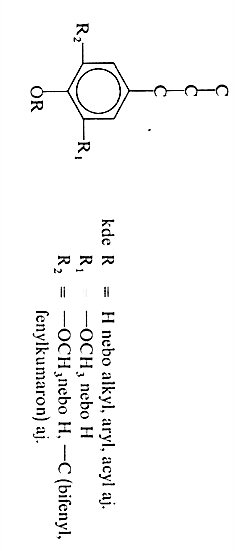 LIGNIN 2
Derivatives of  PHENYLPROPANE
January 2018/4_2
NATURAL POLYMERS MU SCI 4_2 2018
13
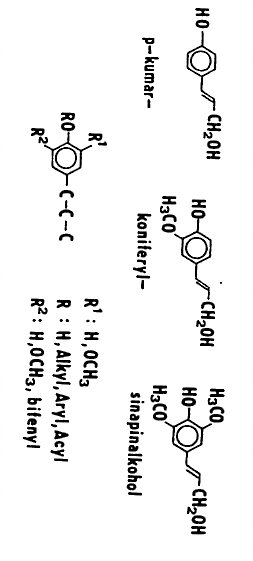 LIGNIN 3
Derivatives  PHENYLPROPANE creating LIGNIN
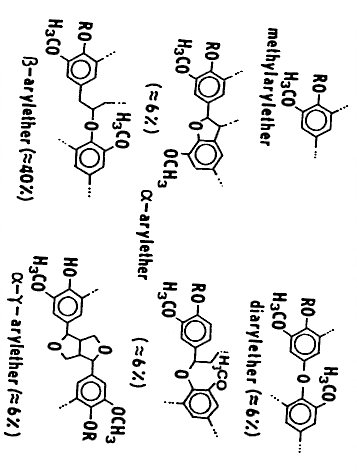 Crosslinking of lignin via ETHEREAL BRIDGE
January 2018/4_2
NATURAL POLYMERS MU SCI 4_2 2018
14
LIGNIN 4 – POSSIBLE FORMULAS I
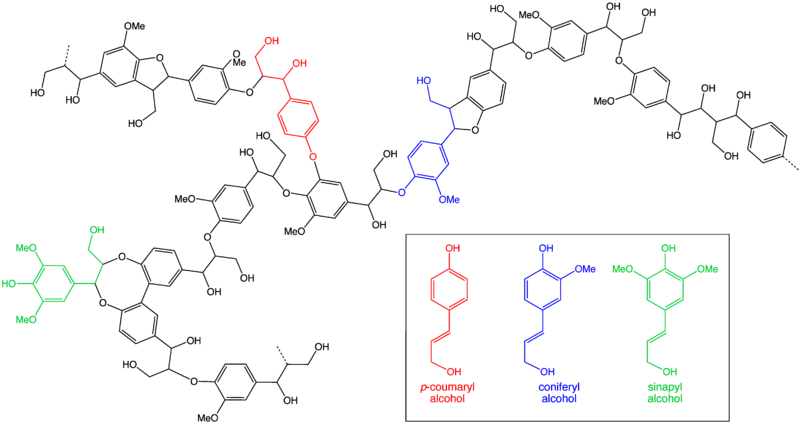 January 2018/4_2
NATURAL POLYMERS MU SCI 4_2 2018
15
LIGNIN 5 –POSSIBLE FORMULAS II
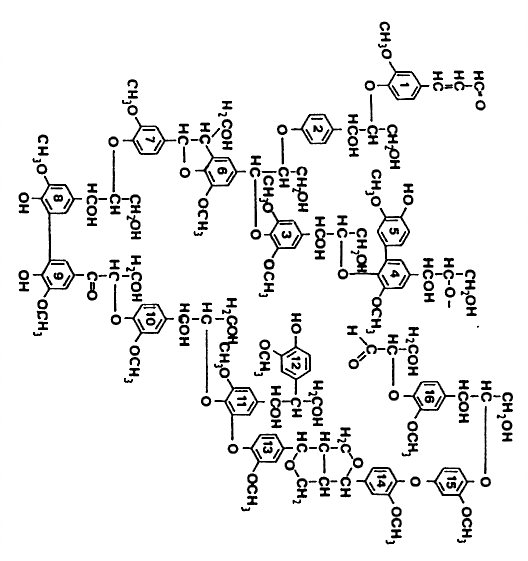 January 2018/4_2
NATURAL POLYMERS MU SCI 4_2 2018
16
LIGNIN 6 – How is it gained?
LIGNIN is the WASTE MATERIAL at Production of the Chemical Production of the Pulp
Problem of its Utilisation is, that LIGNIN is not   well defined Substance, but LIGNIN from various Sources is different as to the Composition
Reactive point is the Ethereal Bridge > the Possibility to produce Methanol via Cleavage 
	–OCH3 Group
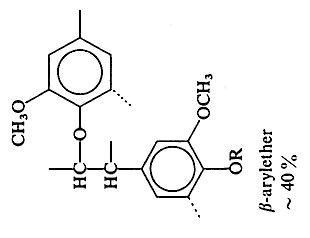 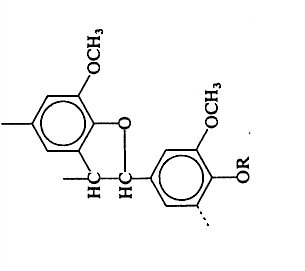 January 2018/4_2
NATURAL POLYMERS MU SCI 4_2 2018
17
LIGNIN 7 – Problem of its Utilisation is, that LIGNIN is not   well defined Substance, but LIGNIN from various Sources is different as to the Composition
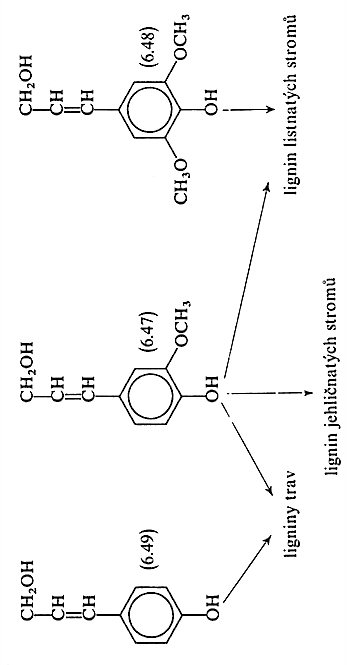 The BASIC SUBSTANCES  for various LIGNINS
Grass LIGNIN
Broad-leaved tree LIGNIN
January 2018/4_2
NATURAL POLYMERS MU SCI 4_2 2018
18
Conifer tree LIGNIN
LIGNIN 8 – Chemical and other Utilisation
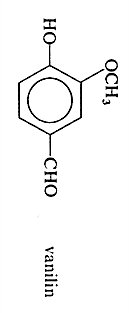 Chemical – it is up to now only the Minimal one
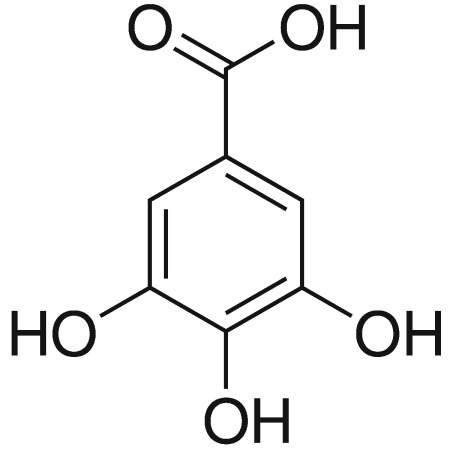 Vanillin
Other Utilisation:
The main part,so called  „Waste liquor“,  is combusted up to now
Kyselina gallová
Gallic acid
VALORIZATION OF LIGNIN  – CHEAP WASTE POLYMER IS WAITING FOR YOU!
January 2018/4_2
NATURAL POLYMERS MU SCI 4_2 2018
19
LIGNIN 9 – Chemical and other Utilisation
Chemical – it is up to now only the Minimal one
The very interesting Process of the Chemical Utilisation of LIGNIN has appeared last year on Internet. It should result up to terephthalic acid
January 2018/4_2
NATURAL POLYMERS MU SCI 4_2 2018
20
LIGNIN 10 – the LATEST LITERATUREIt will be issued in 2018 or 2019
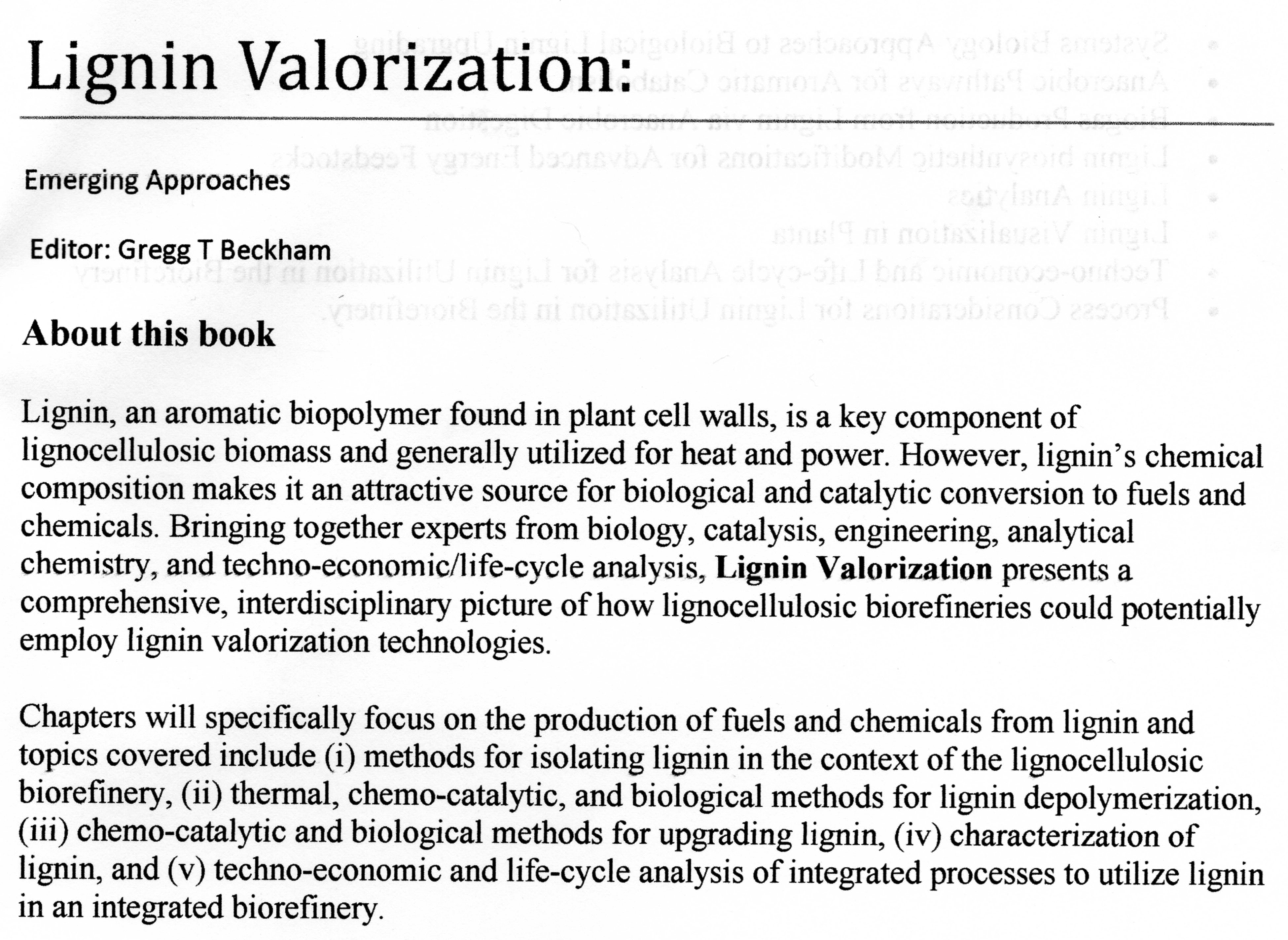 Emerging Approaches 
(RSC Publishing, Royal Society Chemistry)
 Editor: Gregg T Beckham
January 2018/4_2
NATURAL POLYMERS MU SCI 4_2 2018
21
Tannins
Tannins are the Plant Polyphenols of the bitter or/and astringent taste, coagulating proteins and alkaloids 
Tannins are used for Vegetable tanning of Rawhide to Leather 
Tannins are from the Chemical point of view big Polyphenolic Compounds, which contains hydroxyl and carboxyl Groups possessing ability to bound themselves to Proteins and other Macromolecules 
Tannins have  usually MW of approx. from 500 to 3 000 g/mol.
January 2018/4_2
NATURAL POLYMERS MU SCI 4_2 2018
22
Converting of Spruce Bark to Tannin
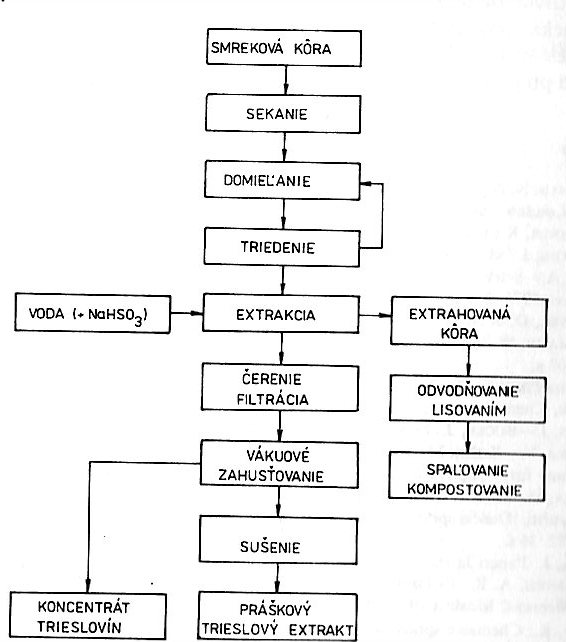 Spruce Bark
Shredding
Milling
Sorting
EXTRACTING
Water + NaHSO3
Extracted Bark
Fining (Clarifying) & Filtration
Dewatering by Pressing
Vacuum thickening
Combustion or Agricultural Use
Drying
Tannin Concentrated Solution
Tannin Powder
January 2018/4_2
NATURAL POLYMERS MU SCI 4_2 2018
23
Tannin – one of the POSSIBLE STRUCTURES
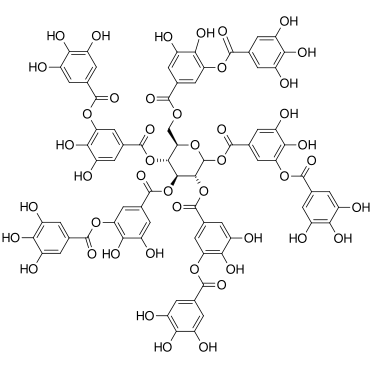 January 2018/4_2
NATURAL POLYMERS MU SCI 4_2 2018
24
Tannin – other of the POSSIBLE STRUCTURES
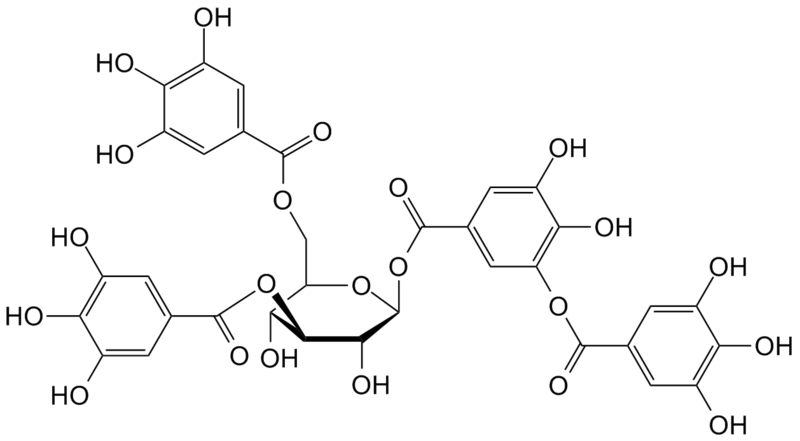 January 2018/4_2
NATURAL POLYMERS MU SCI 4_2 2018
25
Tannin = tannic acid or digallic acid or gallotannic acid or gallotannin
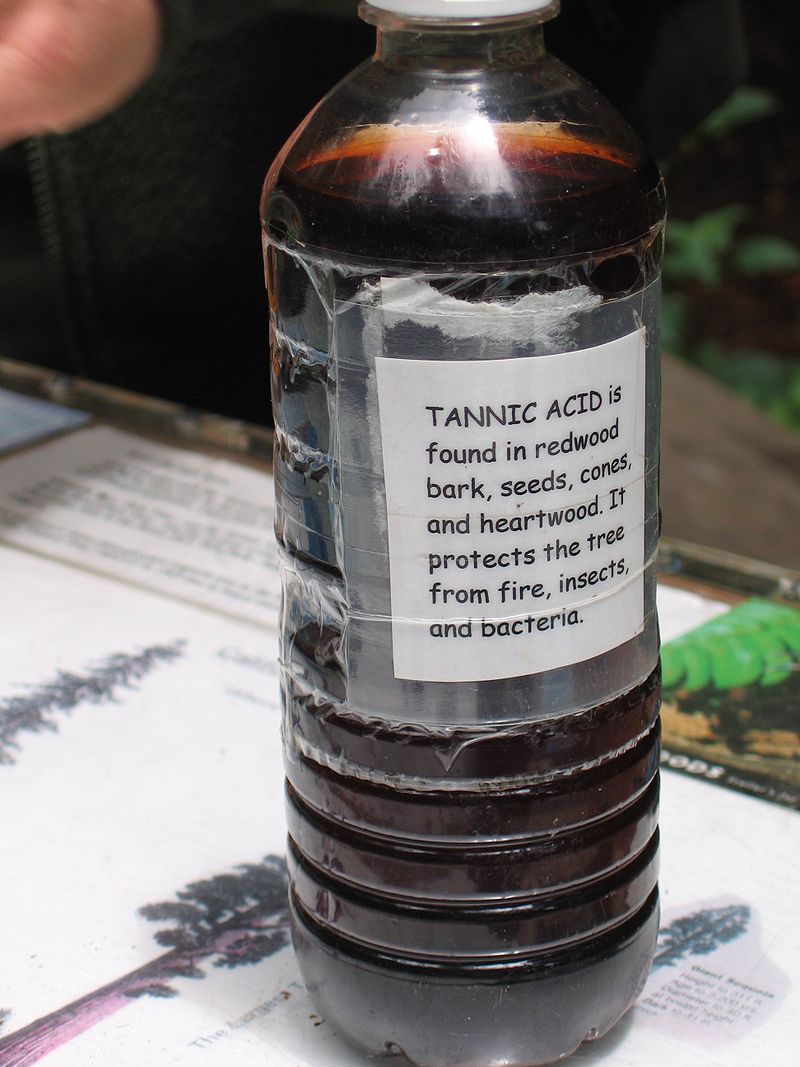 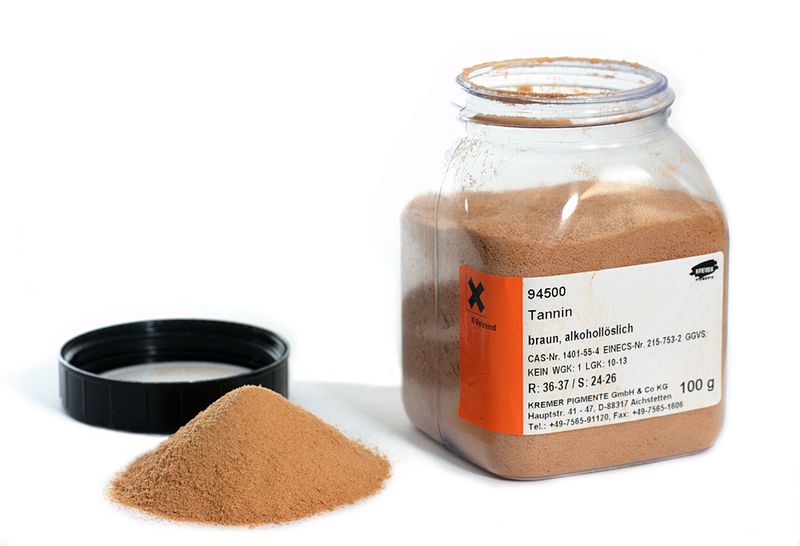 January 2018/4_2
NATURAL POLYMERS MU SCI 4_2 2018
26
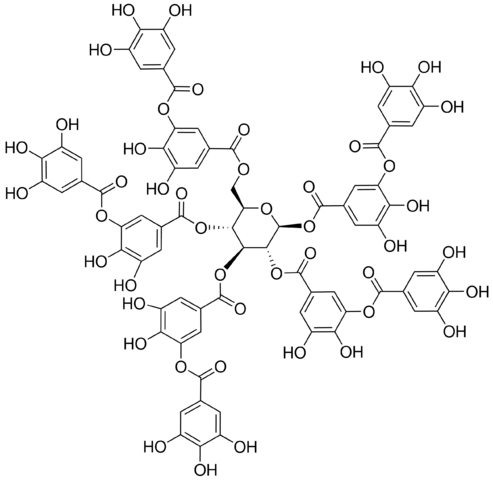 Product SIGMA ALDRICH
Tannic acid
5 Products

Synonym:   Gallotannin, Tannin 

CAS Number: 1401-55-4 

Empirical Formula (Hill Notation):
 C76H52O46

Molecular Weight:
 1701.20 

 Beilstein Registry Number:
 8186396
January 2018/4_2
NATURAL POLYMERS MU SCI 4_2 2018
27
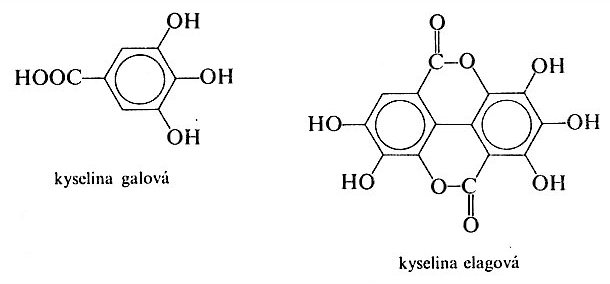 Gallic acid
Ellagic  acid
Hydrolysable tannins = Gallotannic acid
+ 
Bound saccharides
January 2018/4_2
NATURAL POLYMERS MU SCI 4_2 2018
28
Flavonoids > condensed tannins
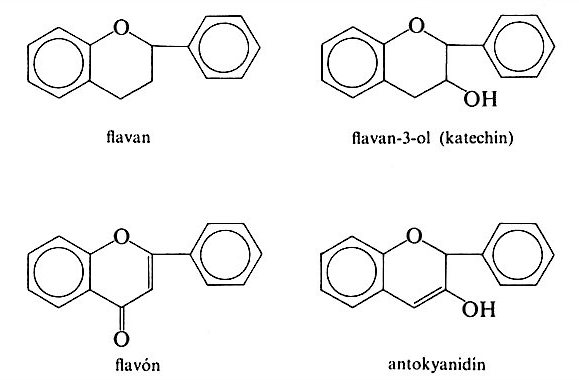 January 2018/4_2
NATURAL POLYMERS MU SCI 4_2 2018
29
Tannins derived from  STILBENE
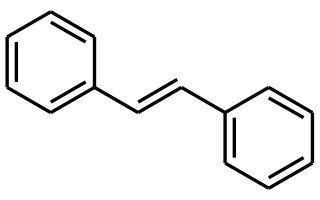 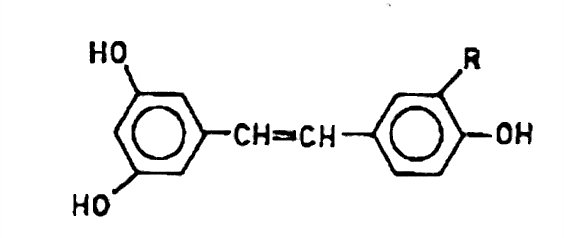 Cis i trans
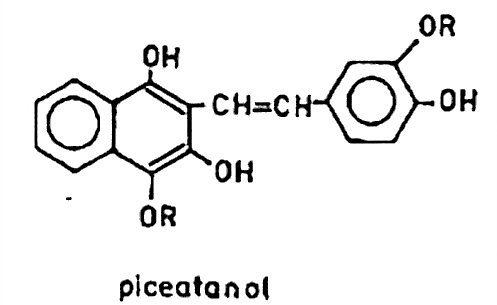 January 2018/4_2
NATURAL POLYMERS MU SCI 4_2 2018
30
Flavonoids > condensed tannins
&
Hydrolysable tannins = Gallotannic acid & Ellagic  acid
+Bound saccharides
& 
Tannins derived from  STILBENE

They are frequently  occurring together in one Plant extract
January 2018/4_2
NATURAL POLYMERS MU SCI 4_2 2018
31
Vegetable tanning of Rawhide to Leather
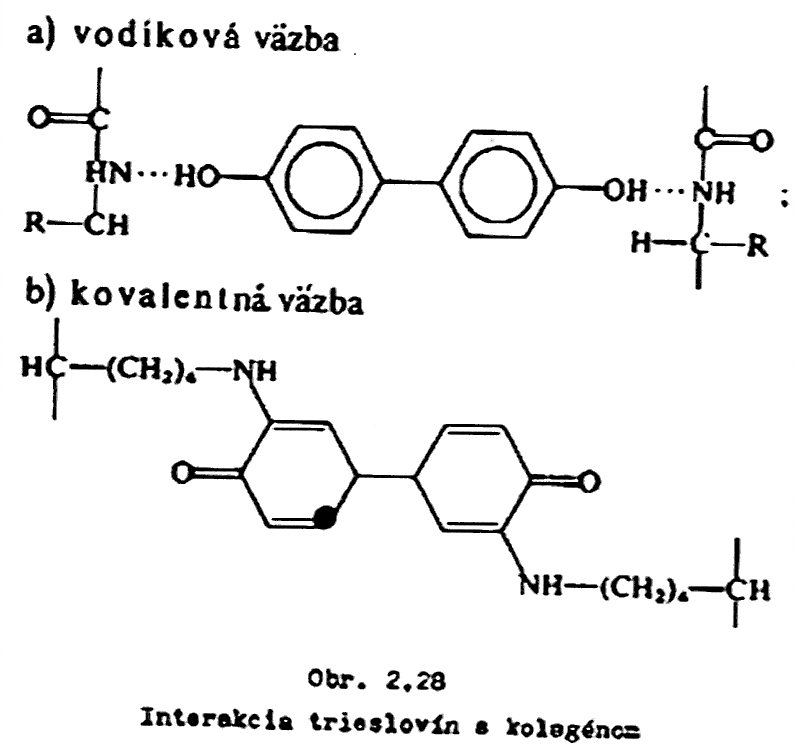 Hydrogen bond
Covalent bond
Interaction of Tannins with Collagene
January 2018/4_2
NATURAL POLYMERS MU SCI 4_2 2018
32
Iron gall ink ink 1
Iron gall ink (also known as iron gall nut ink, oak gall ink, and common ink) is the Ink purple-black colour, made from salts of Iron and taninn from plant sources. It is concerned organometallic compound dispersed in Water, in which is stabilized by the binding agent and this additive ensures remaining of the pigment Dispersion in the Solution. It currently used in Europe 12.Century since.
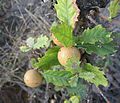 gallnut, gall-apple    >
January 2018/4_2
NATURAL POLYMERS MU SCI 4_2 2018
33
Iron gall ink ink 2
Simple Recipe
Tannin = tannic acid 
Green vitriol (FeSO4)
ARABIC GUM > Plant gum
Water
January 2018/4_2
NATURAL POLYMERS MU SCI 4_2 2018
34
Iron gall ink ink 3
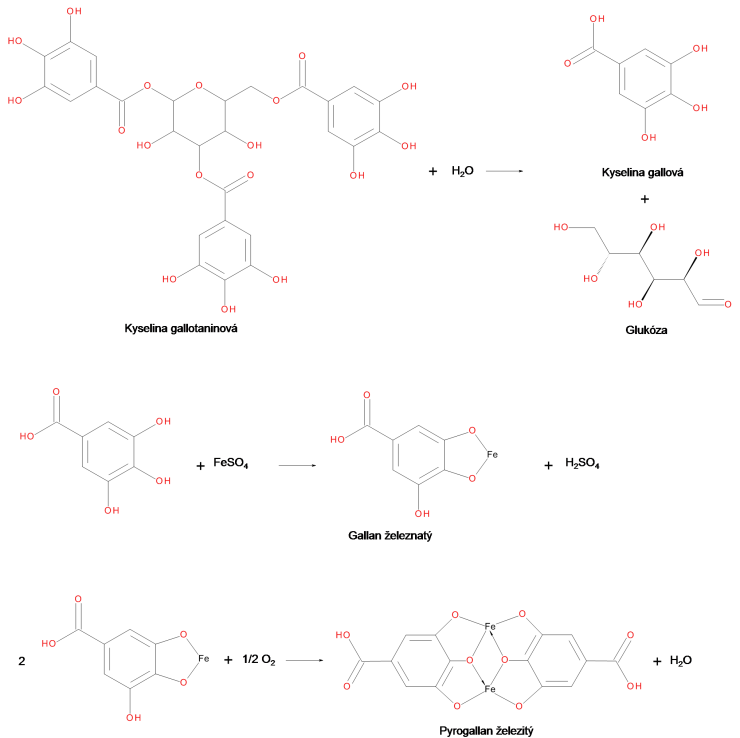 Gallic acid
Tannic acid
Glucose
Fe+2
Fe+3
Ferrous Gallic salt
January 2018/4_2
NATURAL POLYMERS MU SCI 4_2 2018
35
Ferric Gallic salt
Iron gall ink 4
Fe+2
Fe+3
Chemical Basis of the Iron gall ink is as follows:
Reaction of the Iron Oxidation number/state Change ions’ from FERROUS (Fe2+) to FERRIC (Fe3+) state by atmospheric OXYGEN and via this way Change of the Colour from the Pale-grey solution to Purple-black
Chemical Basis of the Iron gall ink BLEACHING is as follows:
Reaction of the Iron Reduction from FERRIC (Fe3+) to FERROUS (Fe2+) 
How to Refresh the reduced FERROUS (Fe2+) ?
OXIDATION from FERROUS (Fe2+) to FERRIC (Fe3+) state   
DURABILITY OF THE Iron gall ink is increased by the Reaction with Cellulose or Collagen
January 2018/4_2
NATURAL POLYMERS MU SCI 4_2 2018
36
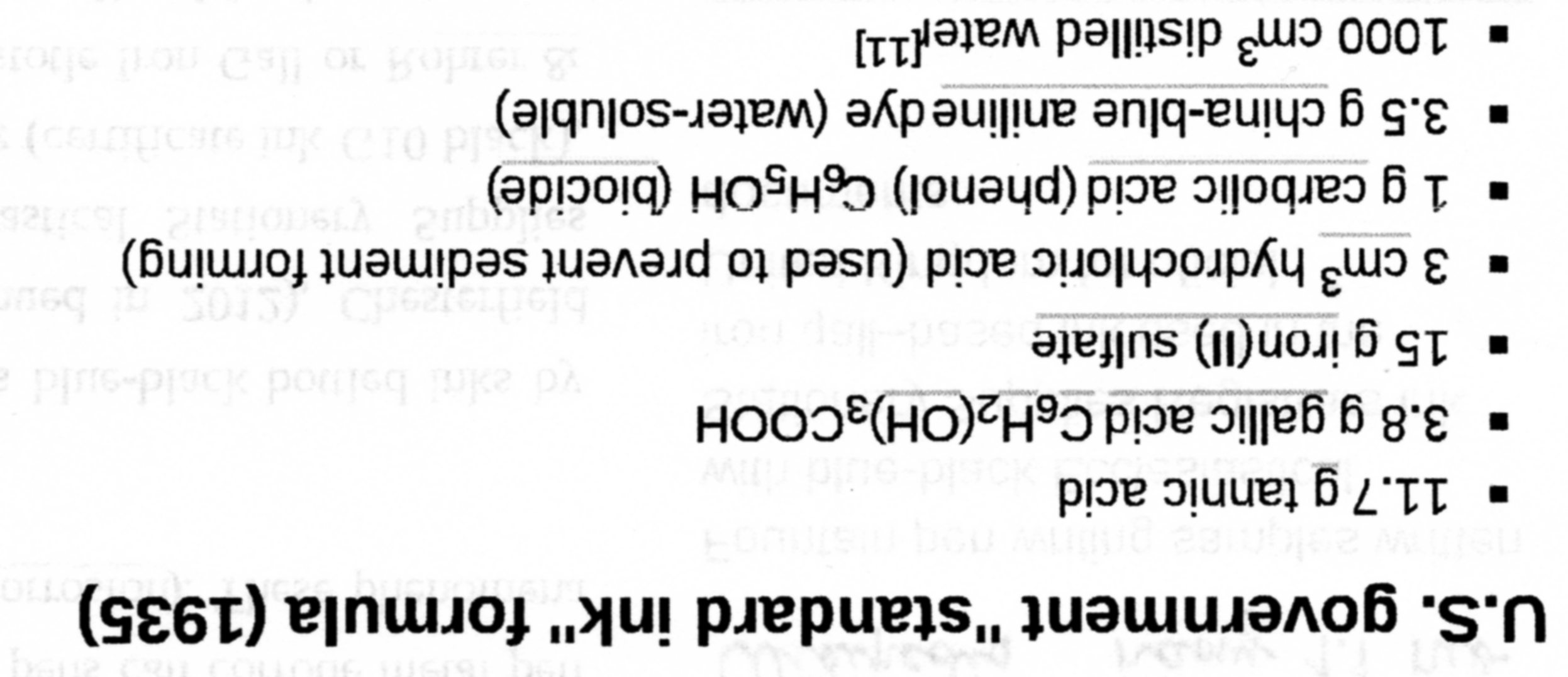 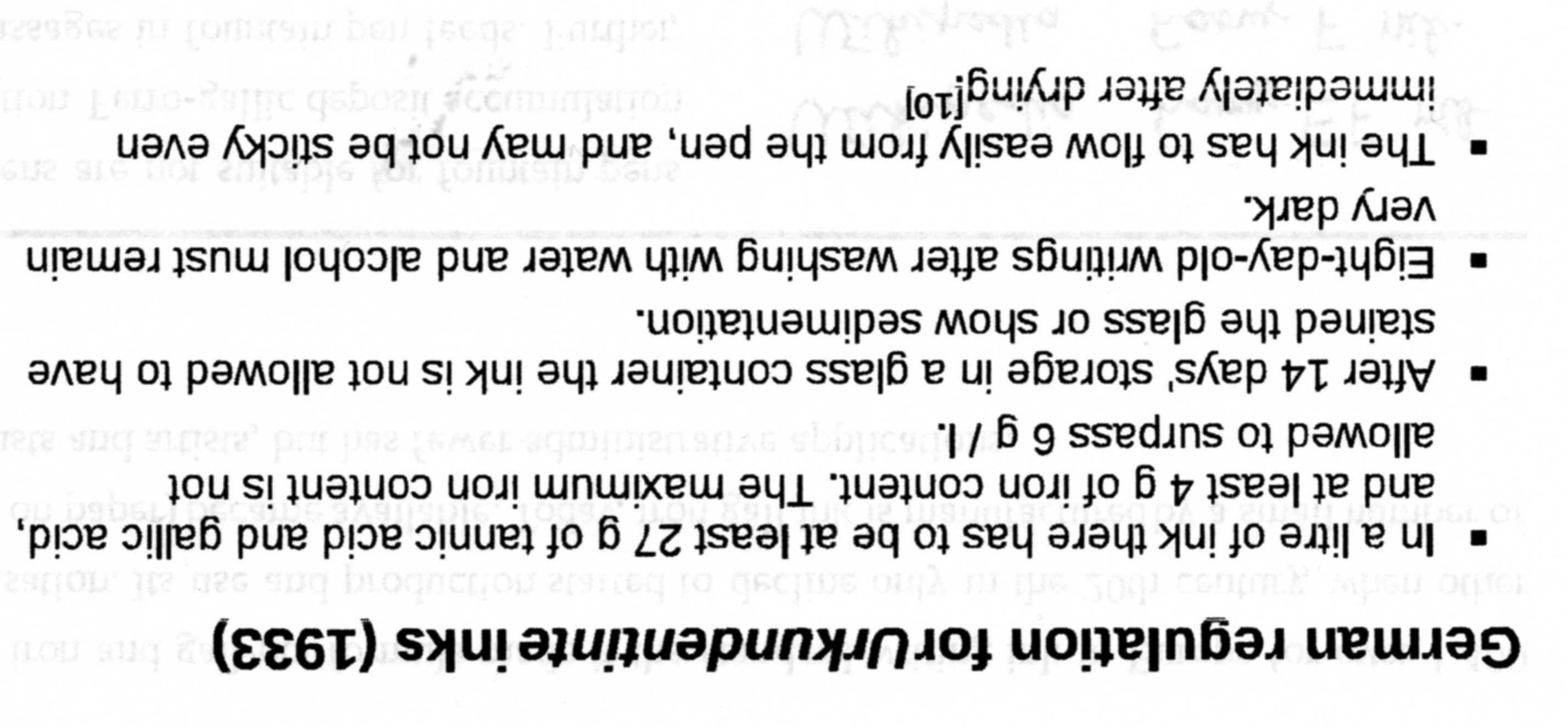 January 2018/4_2
NATURAL POLYMERS MU SCI 4_2 2018
37
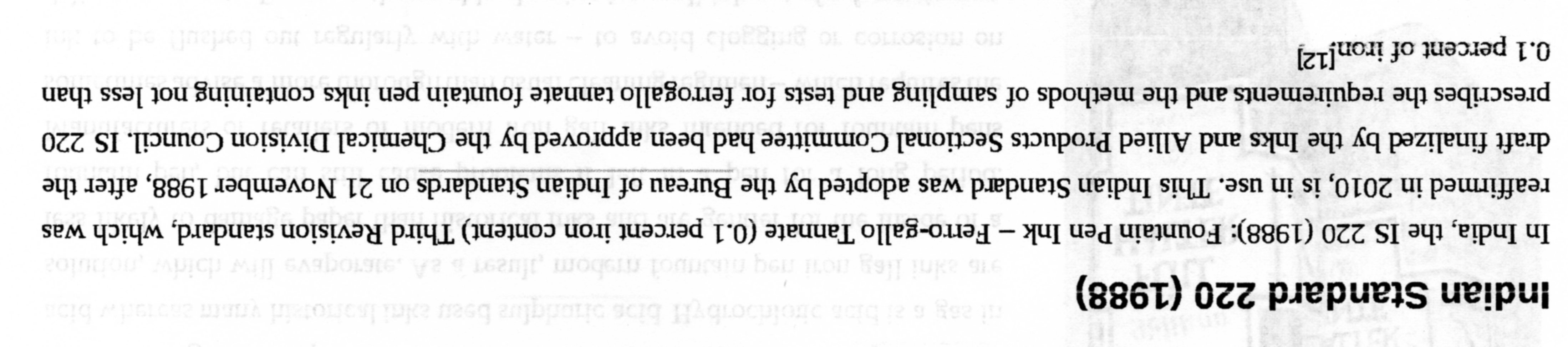 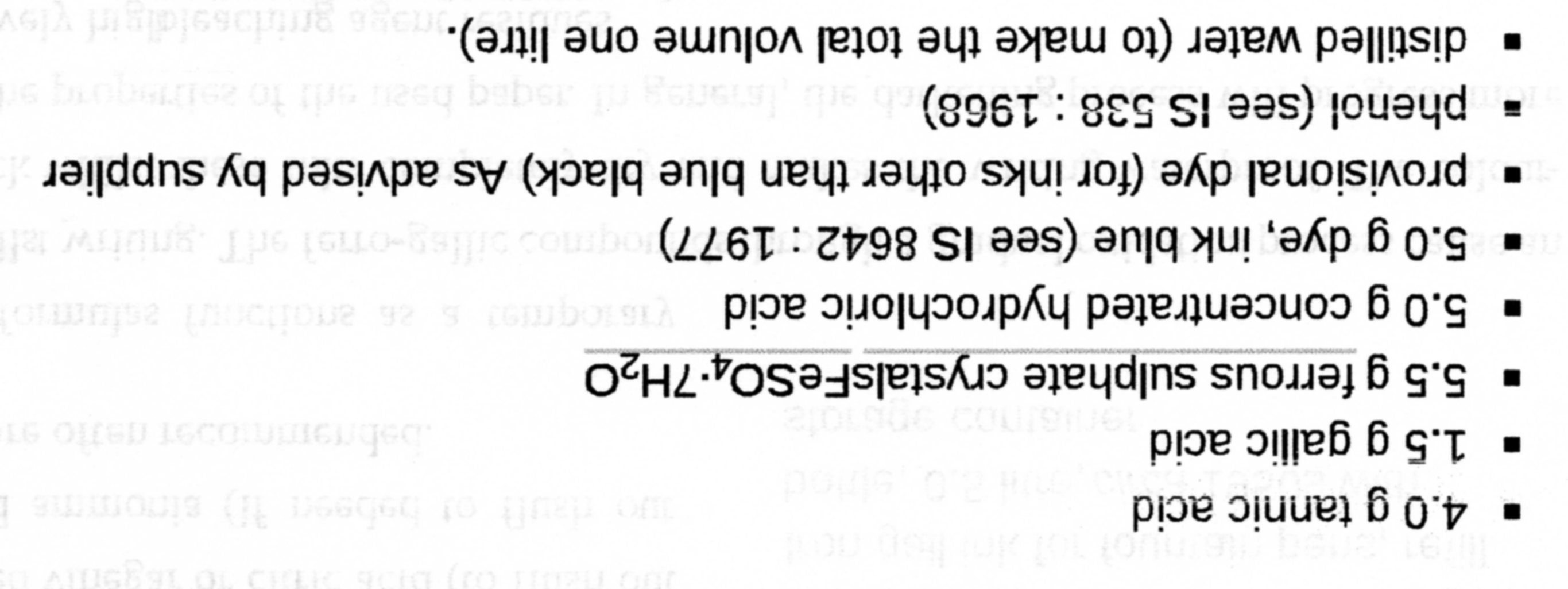 January 2018/4_2
NATURAL POLYMERS MU SCI 4_2 2018
38
INK versus China ink
INK is composed from: ……………
China ink is composed from : ………
January 2018/4_2
NATURAL POLYMERS MU SCI 4_2 2018
39
Tanins & Food Industry
Clarifying of the Fruit juice in combination with Gellatin 
 It coagulate the Proteins
January 2018/4_2
NATURAL POLYMERS MU SCI 4_2 2018
40
Tanin – quite new Use
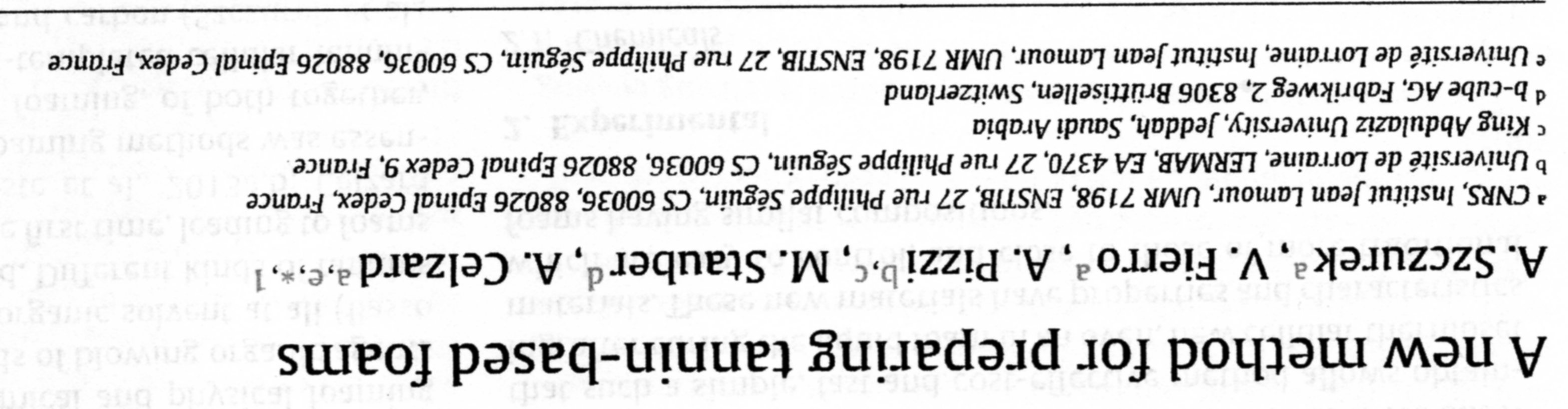 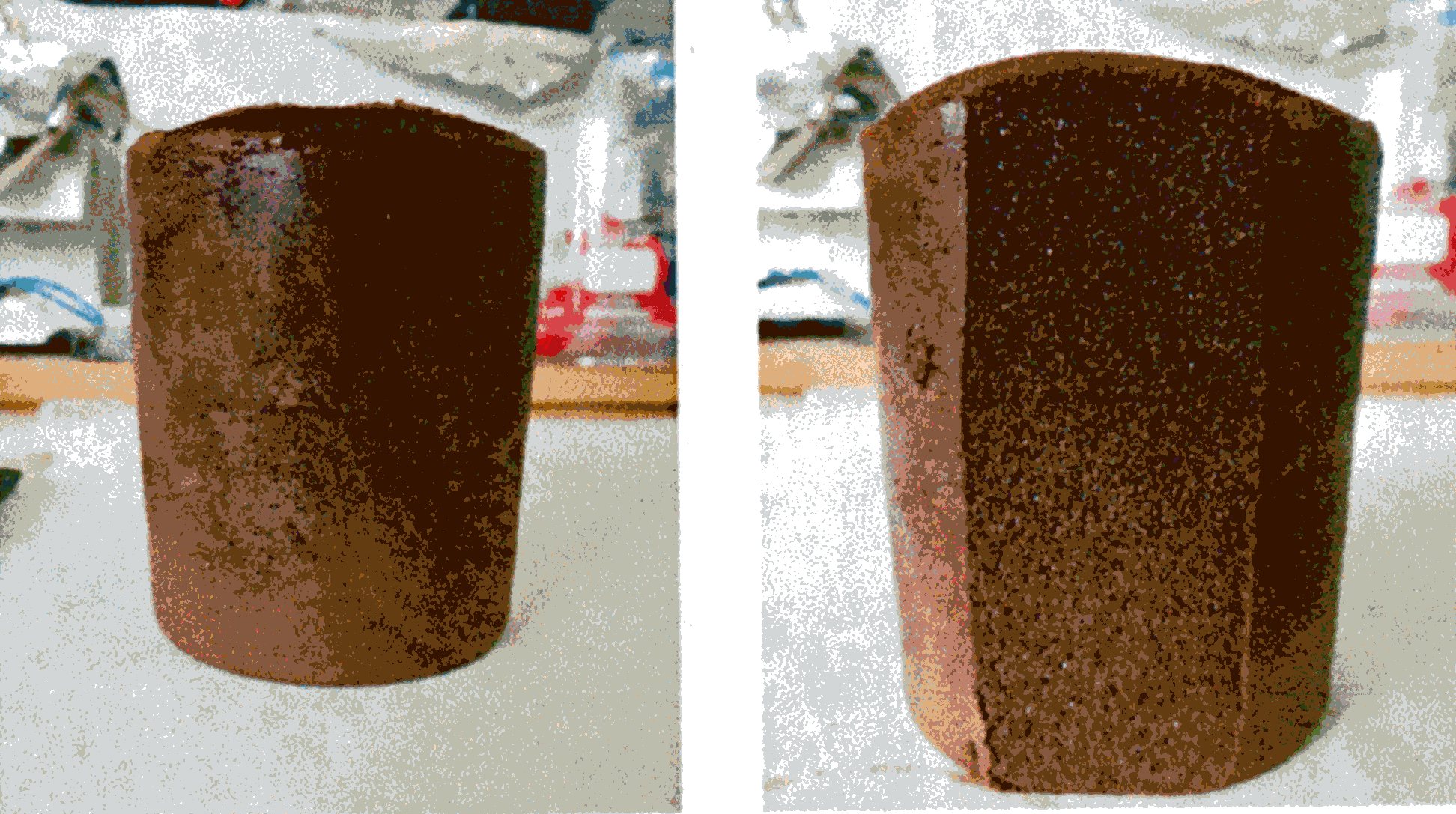 It must be CROSSLINKED  by something!
January 2018/4_2
NATURAL POLYMERS MU SCI 4_2 2018
41
Humin substances
Humin substances  are natural organic substances arising by decomposition of mainly plants’ remains. 
Humin substances are only difficult further decomposed and are contained in the Soil, Peat, Coal and some Water sources at very high Level. 
Humin substances are divided according their solubility in Water to:
Humins, 
Humine acids,
Fulvene acids.
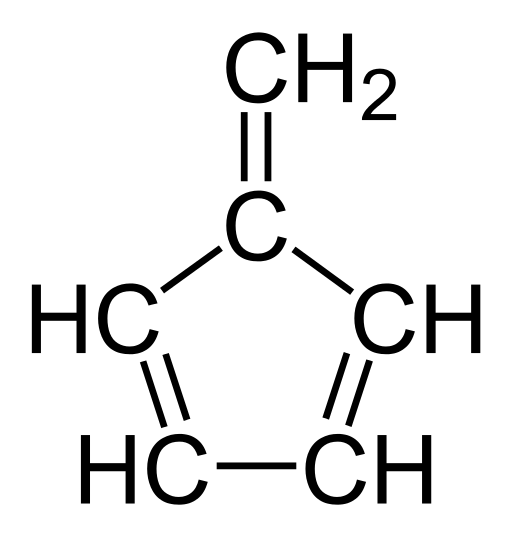 FULVENE
January 2018/4_2
NATURAL POLYMERS MU SCI 4_2 2018
42
Humin Acids 1
Humin acids are insoluble in Water at  pH 2 and lower, but are soluble at higher pH. The Typical colour is brown to black-brown
Humin acids contain –OH and –COOH groups
January 2018/4_2
NATURAL POLYMERS MU SCI 4_2 2018
43
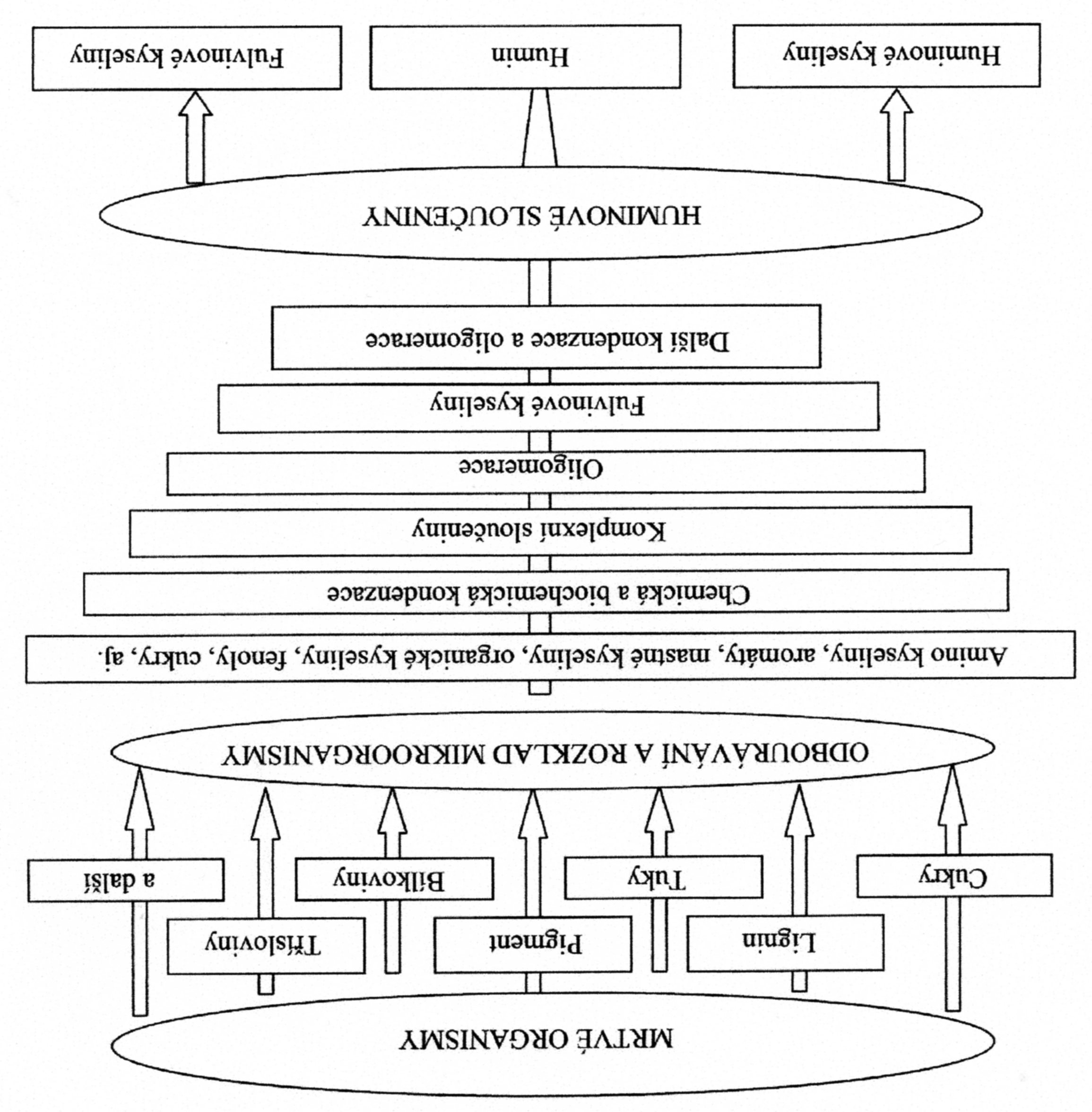 DEAD BIOMASS
Tannin
Saccharides &
Polysaccharides
Other
Fats
Proteins
DEGRADATION & DECOMPOSITION
Amino acids, aromatics, fatty acids, organic acids, phenols, saccharides and the other
Chemical & Biochemical Condensation
Complex Compounds
Oligomeric Compounds
Fulvene acids
Subsequet Oligomerisation and Condensation
Humin Compounds
January 2018/4_2
NATURAL POLYMERS MU SCI 4_2 2018
44
Humin acids
Humin
Fulvene acids
Humin Acids 2
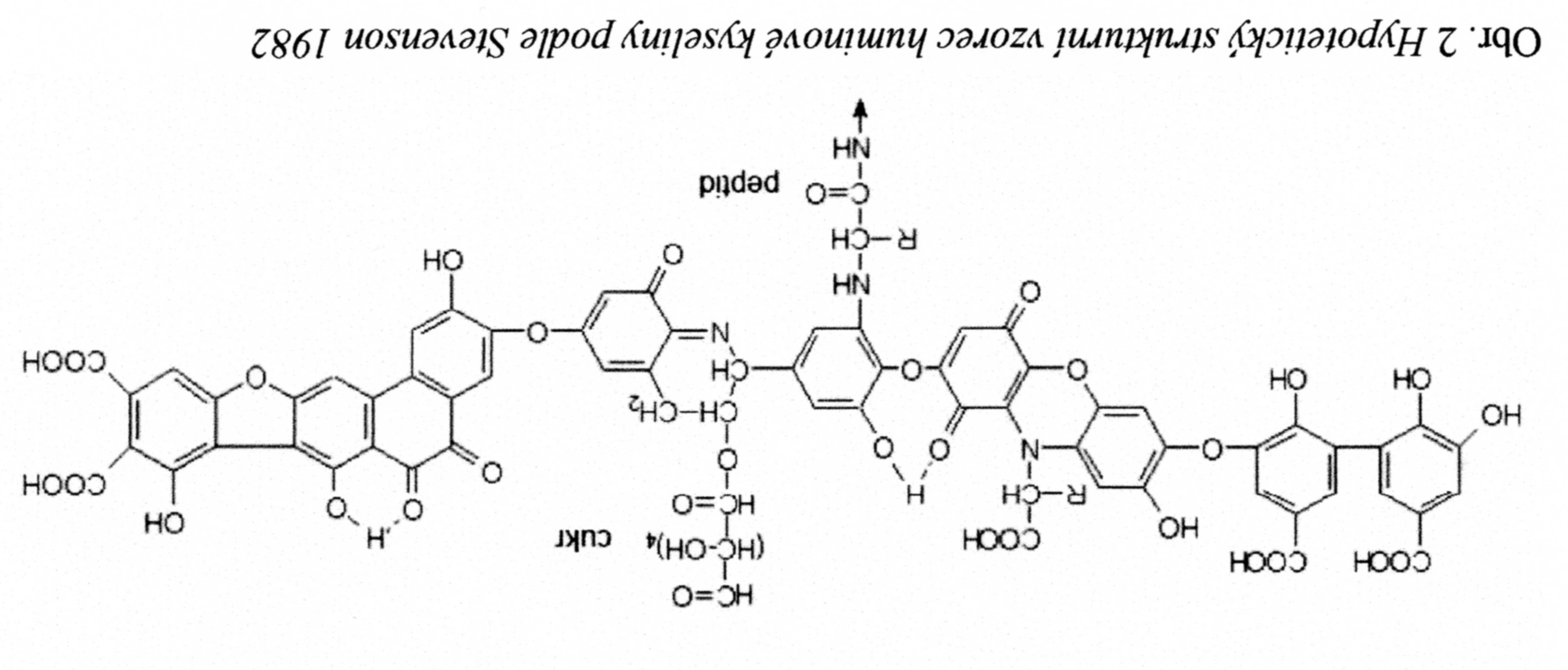 HYPOTHETICAL FORMULA of Humin Acids according to Stevenson (1992)
January 2018/4_2
NATURAL POLYMERS MU SCI 4_2 2018
45
Humin substances
Humin substances are used mainly for the Plant nutrition. Although it is not a Fertilizer  as it is usually meant (Material containing N, P, K), it enables easier intake of the Plant nutrition , stimulating formation of the Root system. Thank this the Plant is able to absorb better Water and nutrition. It promotes photosynthesis and improves the Soil properties. 
Humin substances are supplied for agriculture use as the Solution, powders or pellets.  They are able to be applied as a Spray, possibly combined with the other Fertilizers or Chemicals for Plant protection.
January 2018/4_2
NATURAL POLYMERS MU SCI 4_2 2018
46
1. Generation of the Biodegradable synthetic plastics – Brown coal Humates I have worked with it!
EXTRACTION FROM THE BROWN COAL – it is a Part, which is not enough transformed to Coal (lower carbon content) > It was a Dry dark brown powder solid.
What was the Target:
ADDITIVATION OF THE LDPE TO PRODUCE A BIODEGRABLE FILMS
January 2018/4_2
NATURAL POLYMERS MU SCI 4_2 2018
47